Wie geht es Ihnen?Wie geht es dir?
Wie geht es Ihnen?



  Wie geht es dir?
Danke, es geht mir gut.
07:47
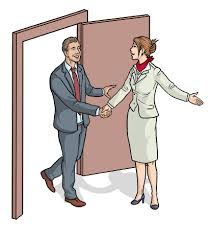 Guten Morgen, Herr Schmidt. Wie geht es Ihnen?
Danke, gut.
Herzlich willkommen.
Danke.
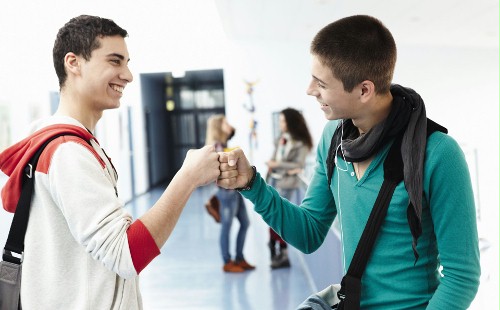 Hallo, Markus. Wie geht es dir?
Gut. Wie geht es dir?
Auch gut, danke. Tschüss!
Servus!
12:21
Guten Tag, Frau Böll! Wie geht es Ihnen?
Gut, danke. Und Ihnen?
Auch gut. Auf Wiedersehen!
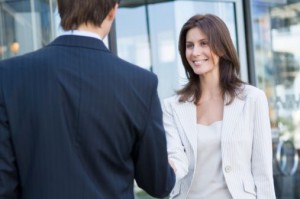 Tag, Martina! Wie geht's?
Super. Und dir?
Es geht. Tschüss!
Tschüss!
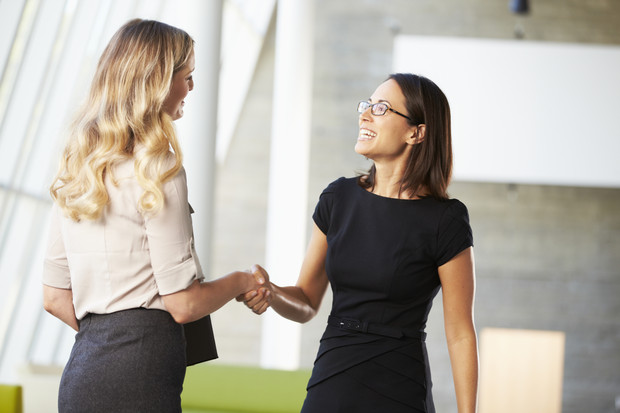 19:17
Frau Braun, Herr Braun, guten Abend! Herzlich willkommen! Wie geht es Ihnen?
 Danke, sehr gut. Und Ihnen?
Gut, danke.
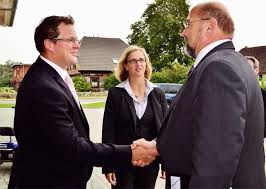 Grüß Gott, Herr Popović.
Grüß Gott, Irene! Wie geht es dir?
Sehr gut, danke. Und Ihnen?
Es geht ...
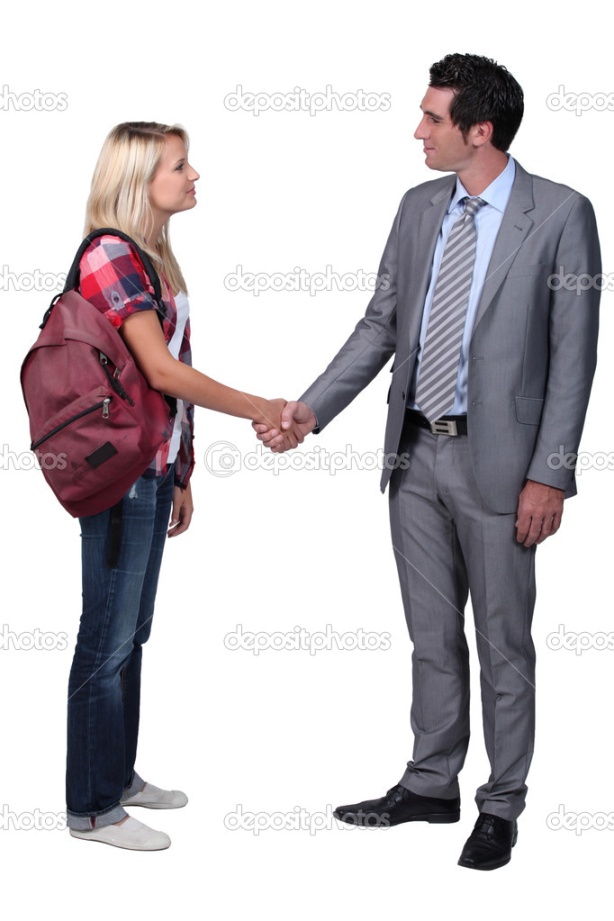